ГОМИЛЕТИКА
Гомилетика – это раздел богословия, изучающий правила построения и передачи библейской проповеди с обязательным учетом личности проповедника.
Слово "гомилетика" происходит от греческого слова homilia - гомилия, которое в начале означало беседу с одним человеком или собранием лиц, а впоследствии получило значение речи, которая держится в религиозном собрании.
Мистика
Схоластика
mystika – таинственные обряды, таинство
schole школа – система взглядов, религиозная философия
Гомилетика условно делится на три раздела:
Личность проповедника
Служение проповедника
Проповедь, ее структура и построение
Приложение: Риторика
Личность проповедника I.   Взаимоотношения с Богом и людьми.  1. Проповедник должен быть возрожденным христианином. 1Иоан.5:1;  2. Мир с Богом.              3. Мир с окружающими. 1Фес.5:13; Рим.12:18;
II. Важные внутренние качества проповедника.1. Знание Слова Божия по смыслу и содержанию    Два метода исследования Слова Божия:  а) чтение Священного Писания по порядку;  б) изучение Писания по темам;   2. Знание Бога  лично. Гал.4:9; Еф.4:20-24; 1Кор.15:34.3.Примерная благочестивая жизнь. 1Тим.4:12.4.Доступность и приветливость. 2Тим.2:24.5.Чувство ответственности. Ис.6:8.6.Дисциплинированность. 1Кор.14:33.- к себе быть более строгим, нежели к ближним;- с ответственностью относиться ко времени. Еф.5:15-16.
III.  Важные внешние качества проповедника.
1.Дар слова (Екк.12:10) – умение ясно выражать мысли:
     - этому должно учиться и нужно упражняться;
     - следует опасаться много говорить и мало;
     - простой выразительный язык лучше напыщенных слов и длинных   предложений ( Д.А.24:1-10);
     - изложение проповеди должно подчиняться логическому порядку;
     - не следует перепрыгивать с одного предмета рассуждений на другой;
     - следует избегать слов – паразитов, таких как: ну, именно, я хотел бы,да и др.
2. Одежда проповедника и внешний вид.
        Быт.35:1-7; Числ.15:38-40; Мрк.6:8-9.
3. Быт проповедника.
       Ин.1:38-39.
4.Семья проповедника.
           И.Нав.24:15.
Служение проповедника
Видимое служение
1.Изучение Слова Божьего

2.Быть образцом во всём

3.Служение проповедью

4.Физический труд в Церкви
Невидимое служение
МОЛИТВА  а)  к молитве нужно быть готовым:   - иметь чистое сердце  (Пс.65:18),   - иметь добрые взаимоотношения с людьми       (Мф.5:23-24; Мк.11:24-25),   - иметь бескорыстные побудительные причины к            молитве  (Иак.4:1-3);  б) тайная молитва проповедника:            Даниил как пример. Дан.6:9; Мтф.6:6  в) принародная молитва проповедника. Пс.34:18.
Сущность служения проповедью
Проповедь - это точка соприкосновения Бога с человеком

Проповедование - это передача Божией истины с целью освятить,изменить,содействовать его(человека) преображению в образ Иисуса Христа

Проповедовать - возвещать Божью истину посредством своей личности
Чем проповедование не является
Это не хобби
 Не средство обогощения 1Пет.5:2
 Не средство достижения знаменитости    «Кротчайший путь к знаменитости это хорошо говорить» Дейл Карнеги
 Не средство вести церковную политику
 Не свидетельство и не рассказ о личных    переживаниях
 Не лекция
Перечень запрещенных выражений
Первый раз слышу.
А я думал.
Звонил, но не дозвонился.
Наверное что то не так.
А мне никто не говорил.
А почему я?
Не передавали.
Я хотел, но не получилось.
КОНСПЕКТ
1.
       1.1  
        1.2
   2.
       2.1
        2.2
КОНСПЕКТ
1.
     а.
     б.
2.
     а.
      б.
      в.
3.
КОНСПЕКТ
I.
     1.
     2.
II.
     1.
     2.
III.
     1.
     2.
Классификация проповедей.
1. Текстовая проповедь.
2. Тематическая проповедь.
3. Истолковательная проповедь.
Текстовая проповедь.
Проповедь, основные пункты которой вытекают из короткого отрывка Писания, называется текстовой. Текст определяет тему проповеди. Ее основные пункты являются только направлениями изложения темы.
Текстовая проповедь.
ТЕКСТ
2. Пункт
3. Пункт
Пункт
А
Б
А
Б
А
Б
Пример текстовой проповеди.
Текст: Ездр.7:10
Заголовок: «Вначале важнейшее.»
                                      Тема: Цели в сердце Ездры.                                               1.Стремление к знанию Слова Божьего.
1.1.Посреди языческого царского двора. 
1.2.Основательным образом.
2.Стремление к послушанию Слову Божьему.
2.1.Готовность к послушанию.
2.2.Полное послушание.
2.3.Постоянное послушание.
3.Стремление к обучению других Слову Божьему.
3.1. Обучать с разъяснением 
3.2. Обучать народ Божий.
Выбор текста.
-знание писания
- знание нужд церкви (для этого нужно
                                          жить нуждами церкви)

   - духовная чуткость

   - смиренная готовность исполнить волю 
      Божью

   - молитва
Пример: Текст: Пс.22:1 а

Основная мысль: Отношение Господа к верующему.
Заголовок: «Господь – мой!»
	1.Это отношение дающее безопасность.
		(Господь – Пастырь мой.)
	2.Это глубоко личное отношение.
		(Господь – Пастырь мой.)
	3.Это отношение в настоящем времени.
		(Господь – (есть) – Пастырь мой.)
Пример: Текст: Луки 19:10

Тема: Цели, для которых пришел Христос.
	1.Сын человеческий пришел, чтобы взыскатьпогибшее.
	2.Сын человеческий пришел, чтобы спасти погибшее.
Пример: Текст: Пр. 28:13

 «Как ты относишься ко греху.»
   1.Сокроешь грех – лишишься                благословения.
  2.Сознаешься и оставишь грех – будешь помилован.
Тематическая проповедь
Тематической называется проповедь, основные пункты которой вытекают из некоторого количества библейского материала, объединенного определенной темой. Такая проповедь не может быть построена на основании одного места Писания.
Пример тематической проповеди.
Тема: «Причины неотвеченных молитв»
Стержневое высказывание: Молитвы, обращенные к Богу в неверном состоянии, остаются без ответа.
Вопрос: Как избежать такого состояния, в котором наши молитвы неприемлемы Богу?
Переходное предложение: Нужно устранить причины неотвеченных молитв, о которых нам говорит Библия.

	1.Побудительные причины молитвы – вожделения (Иак.4:3)
	2.Беззаконие в сердце (Пс.65:18)
	3.Сомнения в Божьем Слове (Иак.1:6-7)
	4.Пустая, многословная молитва (Мтф.6:7)
	5.Пренебрежение Словом Божьим (Пр.28:9)
	6.Неблагоразумные отношения в браке (1 Петра3:7)
Выбор темы.
Богатство разнообразия тем, затронутых в Писании, трудно поддается оценке. Мы находим в Библии все необходимое для полноценной духовной жизни. Чтобы определить, какую тему нужно раскрыть в проповеди, необходимо:

- знание Писания

- знание нужд церкви (для этого нужно жить нуждами церкви)

- духовная чуткость

- смиренная готовность исполнить волю Божью

- молитва
Ограничение (конкретизация) темы проповеди.
Темы бывают широкие и узкие. Это нужно учитывать при формулировании темы проповеди. Например, если проповедник скажет: «Мы будем рассуждать о спасении», то перед слушателями невольно может возникнуть вопрос: «Что именно хочет сказать проповедник?» Ведь тема «О спасении» чрезвычайно обширна. Выражение «Спасение – через добрые дела, или через жертву Иисуса Христа?» будет более конкретным названием темы проповеди, и почти не вызывает вопросов относительно того, что собственно будет излагать проповедник.
Ограничение (конкретизация) темы проповеди.
Можно сказать, что существуют различные по широте уровни ограничения темы проповеди. Например:
Тема Молитва – широкая. В нее входят темы, приведенные ниже 							
	Молитва покаяния

	Ходатайственная молитва

	Молитва в страданиях
Ограничение (конкретизация) темы проповеди.
В тему «Ходатайственная молитва» в свою очередь могут входить следующие темы:

	Молитвенное подвизание за детей

	Молитва за необращенных родственников

	Нужно ли молиться за умерших?
Пример: Тема: Истины о сущности Христа.

Наш Господь Иисус Христос достоин поклонения!
 Что дает основание так утверждать?

Рассмотрим некоторые библейские истины, рассказывающие сущность нашего Господа.

1.Он есть Бог пришедший во плоти. (Матф.1:23, 1Тим.3:16)
2.Он есть Спаситель человеков (1Тим.1:15; 4:10)
3.Он есть Грядущий Царь (Откр.11:15)
Пример: Тема: Сторона человека в вопросе Божиих даров.

 Божьи даяния налагают на нас ответственность.
 В чем эта ответственность заключается?

 Мы будем рассуждать о трех обязанностях вытекающих из того, что нам дал Бог.
	1.Имея Первосвященника великого – держись исповедания упования!    
                    (Евр.4:14;10:21-23)
	2.Имея яркие свидетельства веры – свергни всякое бремя и грех! (Евр.12:1)
	3.Имея Божьи обетования – живи в постоянном освящении! (2Кор.7:1)

При построении этого конспекта, проповедник с помощью «Симфонии» выбрал некоторые места Писания, в которых встречается слово «имея».
Истолковательная проповедь
В истолковательной проповеди излагается, как правило, обширный отрывок Писания, объединенный одной темой. Почти весь материал проповеди извлекается из выбранного отрывка. Конспект такой проповеди состоит из ряда мыслей, или духовных уроков, объединенных одной идеей. Цель истолковательной проповеди – не столько  теоретический анализ текста, сколько разъяснение сокрытых в Писании духовных принципов жизни.
Истолковательная проповедь
Еще одна характерная деталь истолковательной проповеди это необходимость формулировать не только основные пункты, но и подпункты на основании прочитанного текста. Иными словами истолковательная проповедь более жестко «привязана» к тексту.
Пример истолковательной проповеди.
Текст: Исх.14.:1-14

Заголовок:  «Безвыходные ситуации».

  Когда кажется, что выхода нет – помни, что Бог выше этой ситуации.

  Для чего мы попадаем в подобные, тяжелые переживания?

Переходное предложение:  На примере еврейского народа стоявшего пред Чермным морем, посмотрим на некоторые уроки, которые нам дает Бог.
Пример истолковательной проповеди.
1.Безвыходные ситуации – это то положение, в которое нас приводит Бог. (ст. 1-4а)
	1.1.Через ясное повеление (1-2)
	1.2.Чтобы исполнить Его намерения(3-4а)

2.Безвыходные ситуации – это то положение, в котором Бог нас испытывает. (ст.4б-9)
	2.1.На путях послушания (4 б)
	2.2.В момент наибольших затруднений (5-9)

3.Безвыходные ситуации – это то положение, в котором мы часто огорчаем Господа. (ст.10-12)
              3.1.Через наше неверие (10)
              3.2.Через ропот (11-12)

4.Безвыходные ситуации – это то положение, в котором Бог силен явить спасение Свое. (ст.13-14)
	4.1.В нужное время (13)
	4.2.Ситуация всегда в руках Бога (14)
Гомилия
Гомилия – это простейший вид проповеди, который, по сути, является простым пересказом прочитанного отрывка (парафраз). Этот вид проповеди не имеет четкой структуры. Ее течение определяется структурой текста.
НАПРИМЕР: 1Фес. 1,6-10.
Ст. 6  Верующие в Фессалониках стали подражать во всех своих делах Господу и Его труженикам. Быть подражателем Господу, это значит стараться поступать в этом мире так, как поступал Он. Это значит во всём искать волю Небесного Отца, быть всегда послушным Ему, быть смиренным и кротким. Дети нередко стараются подражать своим родителям. Если родители подадут им хороший пример, то есть надежда, что и дети будут правильно воспитаны. Наш Господь – самый совершенный пример для нас, Его детей. Подражая Ему и Его слугам, мы преобразимся в тот же образ.            Ещё в этом стихе сказано, что принимающий Слово Божье, будет испытывать радость даже среди скорбей. Эта радость происходит от присутствия Духа Святого в нас и потому она не зависит от обстоятельств.
Ст. 7 Тот, кто выбрал правильный образец для подражания, сам становится образцом для других. 

  Ст. 8 О фессалоникийцах сказано, что они стали известны, благодаря их вере в Бога. Тот, кто воистину уверовал, не будет скрывать того богатства, которым наделил его Бог. Через жизнь таких людей и другие узнают о Слове Божьем.
Ст. 9 - 10 В этих стихах мы находим яркое описание истинного обращения к Богу. Оно обязательно связанно с отказом от идолов. Если мы исследуем слово «идолы», то придём к выводу, что ими являются не только какие-то деревянные, каменные или металлические предметы и изображения. Идолом является всё, что отвлекает нас от Бога.            Однако только отказаться от идолов ещё не достаточно. Нужно теперь служить живому и истинному Богу. Нам следует помнить притчу Иисуса о выметенном, убранном, но не занятом доме. Мало освободиться от нечистоты, нужно посвятить всего себя на служение Господу. (Здесь можно рассказать какой-либо пример жертвенного служения Богу)             Тот, кто воистину обратился к Богу, Живёт в ожидании своего Господа. Но верит в Его воскресение и знает, что Его Спаситель избавит его и от грядущего гнева. (Объяснить, что значит грядущий гнев)
Если использовать этот способ построения проповеди, то при подготовке необходимо найти значение непонятных слов и выражений. Это можно сделать как при помощи словарей, так и путём самостоятельного исследования каждого слова в контексте всего Писания. В этой работе вам может помочь симфония.

     Несмотря на то, что такая проповедь обычно не имеет ярко выраженной центральной мысли, всё же из сказанного необходимо сделать вывод или выводы, которые помогли бы применить на практике затронутые в проповеди истины.
Техника построения проповеди
Отмена гомилетических принципов.
Если весть, полученная от Бога, требует другого способа изложения, не предусмотренного гомилетикой, то не следует втискивать ее в известные проповеднику структуры. Жертвовать в таком случае нужно не вестью, а гомилетической структурой. Однако нужно помнить, что у Бога во всем наблюдается порядок. Поэтому и в изложении вести от Бога должен быть порядок. Это обязывает обдумать способ изложения истины. В большинстве случаев в этом деле может помочь гомилетика. Однако не следует забывать – гомилетика – слуга, а не хозяин.

  Отмена гомилетических принципов – это скорее исключение, чем правило. Особенно важно помнить это тем, кто склонен за высокой «духовной» фразой скрывать свое нежелание работать над проповедью. Выражение: «Нужно проповедовать в простоте, лишь бы все было от сердца» – не освобождает от труда над проповедью.
Гомилетическая структура.
Заголовок                                        Текст              
		Введение
		Стержневое высказывание
		Вопросительное предложение
Переходное предложение /вспомогательное слово/
1.Основной пункт
	1.1.Первый подпункт
	1.2.Второй подпункт
Переход
2. Основной пункт
	2.1.Первый подпункт
	2.2.Второй подпункт
	2.3.Третий подпункт
Переход 
Заключение
Последовательность приготовления проповеди
Чтение Слова Божьего, молитва об откровении.

Извлечение (получение) духовного урока

Формулирование главной мысли (стержневого высказывания).

Размышление о том, как передать свои мысли. Поиск ключевого слова.

Формулирование вопроса проповеди (если проповедник хочет его задать в начале проповеди)

Формулирование переходного предложения

Основные пункты

Подпункты

Переходы

Заключение

Введение

Заголовок
Вступление.
Вступление – это вводная часть проповеди, имеющая своей целью:

1.Выразить тему.

2.Привлечь внимание слушателя к духовной истине.

3.Дать предварительный обзор проповеди.
Признаки хорошего вступления:
1. Хорошо подготовленное и целенаправленное.

2. Связанное с темой.

3. Подчеркивающее важность темы.

4. Не длинное (не более 10% от всей проповеди).

5. Практичное и максимально приближенное к реальной жизни.
Заголовок
Это слово или выражение привлекающее внимание к рассматриваемой теме.
В устной речи заголовок не обязателен. Однако если проповедник имеет побуждение озаглавить проповедь, или готовит ее к публикации в печатном виде, то следует обратить внимание на некоторые правила и советы.
Правила и советы по подготовке заголовка.
Заголовок должен быть недлинным

Он должен направлять к теме

Не должен преследовать цель удивить слушателя или читателя своей необычностью

Погоня за интересным заголовком – не лучшее занятие
Стержневое высказывание.
а) – простое и ясное выражение, знакомящее с темой и основной мыслью, которую проповедник хочет рассмотреть, развить или пояснить.

б) – предложение, выражающее основной духовный урок, содержащийся в проповеди.

в) – одна из вечных истин Священного Писания, высказанная в применении к сегодняшним		 слушателям.
Примеры стержневых высказываний.
Ежедневное размышление над Словом Божиим жизненно важно для христианина.

Господь желает поклонения, исходящего из сердца.

 Любовь ко Христу способствует тому, что мы в     
      служении другим забываем о себе.
Пример: Текст: Ефес.2:8
Спасение всякого грешника есть результат незаслуженной Божьей милости.

2. Хотя спасение дается даром, мы получаем его лишь по вере.

3. Спасение берет свое начало в благодати Божией.

4. Вера принимает то, что дарует Бог.

5. Божьи спасительные действия находятся полностью вне человеческих достижений.
Связь между стержневым высказыванием и основными пунктами проповеди.
Вопросительным предложением -является выражение, в котором используются следующие слова: почему, как, что, когда, где, каким образом и др. Его нередко ставят в начале проповеди. Оно указывает, какой основной вопрос рассматривается в проповеди. Этот вопрос должен быть связан с основным уроком проповеди.
Переходное предложение -поясняет как этот вопрос будет рассматриваться. Переходное предложение обычно содержит в себе вспомогательное слово.
Вспомогательным -называется слово, которое помогает вывести или подобрать основные пункты проповеди. Оно позволяет сохранить единство в проповеди. Это слово – обобщенное название основных пунктов проповеди, и должно подходить к каждому из них.
Пример: Тема: Истины о сущности Христа.

Стержневое высказывание: Наш Господь Иисус Христос достоин поклонения!

Вопрос: Что дает нам основание так утверждать?

Переходное предложение: Рассмотрим некоторые библейские истины, рассказывающие сущность нашего Господа.

1. Он есть Бог пришедший во плоти. (Матф.1:23, 1Тим.3:16)
2. Он есть Спаситель человеков (1Тим.1:15; 4:10)
3. Он есть Грядущий Царь (Откр.11:15)

Вспомогательное слово в вышеприведенном конспекте – истины. Оно подходит к каждому основному пункту и помогает сохранить единство в проповеди, т.к. обязывает проповедника рассматривать только истины о сущности нашего Господа.
Основные пункты и подпункты.
Основные пункты и подпункты – это основные части упорядоченной проповеди.
Значение основных пунктов и подпунктов.

А. /Для проповедников/
1. Деление проповеди на пункты помогает выработке ясного мышления.
2. Они помогают излагать тему и запоминать отдельные части проповеди.

Б. /Для слушателей/
1. Они делают ясным содержание проповеди.
2. Способствуют запоминанию основных ее истин.
Некоторые советы и правила подготовки основных пунктов.
1.Основные пункты должны развивать главную мысль проповеди.

2. Они должны отличаться друг от друга (не повторяться другими словами).
Пример: Текст: Деяние16:25

Стержневое высказывание: Молитва – это блаженное преимущество христиан, которое не зависит от обстоятельств.
Вопрос: Почему дети Божии могут молиться с радостью даже в самых тяжелых условиях?
Переходное предложение: Пример Павла и Силы раскрывает некоторые причины такой радости.

1.  Они молятся с радостью, потому что им есть Кому принести свои нужды, они не одиноки.
2.  Они молятся с радостью, потому что сознают величие Бога.
        3.  Они молятся с радостью, потому что любят Господа.
        4.  Они молятся с радостью, потому что дорожат Им.
Некоторые советы и правила подготовки основных пунктов.
3. Если это необходимо, основные пункты могут быть доказательствами стержневого высказывания.

Пример: Текст: Иоан.14:16

Стержневое высказывание: Дух Святой является личностью.
Вопрос: Почему мы не можем согласиться с мнением, что Он является только силой?
Переходное предложение: Исследуя тему о Духе Святом, в Писании мы находим следующие истины о Нем.

1.Дух Святой являются личностью, т.к. Он любит (Рим.15:30)
2.Дух Святой являются личностью, т.к. Он мыслит (Рим.8:27; 1Кор.2:10-11)
3.Дух Святой являются личностью, т.к. Он имеет волю (1Кор.12:11)
4.Дух Святой являются личностью, т.к. Иисус Христос свидетельствует об этом (Иоан.16:13-14)
Некоторые советы и правила подготовки основных пунктов.
4. Каждый основной пункт должен содержать только одну мысль.

5. Формулировка основных пунктов должна быть ясной и понятной.

6. Их должно быть как можно меньше. Если проповедник построил конспект, стоит его просмотреть еще раз и подумать, не поддаются ли некоторые из основных пунктов объединению.

7. Не надо строить основные пункты во всех проповедях одинаково (избегай однообразия)
Подпункты
1. Подпункты развивают мысль, выраженную в основном пункте. Они подчинены этой мысли.
Пример: Текст: Пс.22
Стержневое высказывание: Покой дитя Божьего основан на том, что дарует Бог.
Вопрос: Что это за дары несущие покой?
Переходное предложение: В 22 Пс. Нам открываются три основания для покоя данные Богом.
1.Он дает необходимое во временной жизни (ст.2-5)
                             1.1.Он водит (2-3)
		1.2.Он утешает в трудностях (4)
		1.3.Он усматривает потребное(5)
2.Он дает надежду (ст.6)
		2.1.Светлая надежда в этой жизни (6)
		2.2.Счастливая надежда на будущую жизнь (6)
3.Он сам входит в нашу жизнь (ст.1)
		3.1.Божественный Пастырь (ст.1)
		3.2.Личный Пастырь (ст.1)
Подпункты
2. Количество подпунктов должно быть ограничено.
3. Подобно основным пунктам, подпункты не обязательно должны повторять последовательность текста.
Переходы
Это предложение, которое соеденяет основные пункты.
Легче всего подготовить переход от одного основного пункта к другому, если проповедник нашел подходящее вспомогательное слово. Тогда переход обычно выглядит так: «Рассмотрев первую цель, которую Ездра имел в сердце, перейдем к рассмотрению следующего его стремления (цели)». 
В этом случае вспомогательное слово «цели».
Примеры в проповеди
Пример это иллюстрация поясняющая истину.
Нужно помнить:
1. Не каждый пример подходит к излагаемой в проповеди истине.
2. Пример – не цель, а средство к достижению цели..
3. Не надо искать истину, подходящую к примеру, но наоборот.
4. Пример должен быть правдивым (не преувеличивай пример    
    с целью сделать его интересным)
5. Пример не должен быть длинным.
6. Он должен пояснить (как правило) только одну истину.
Источники примеров
1. Сама Библия.
2. Природа.
3. Повседневные происшествия.
4. Личный опыт 
5. Литература. Специальные книги.
6. Собирание примеров (картотека или папка)
7. Различные предметы (например: горчичное зерно)
8. Цитаты
9. Поэзия (стихи, гимны и т.д.)
10. История церкви.
11. Собственное воображение (осторожно!).
Применение
Применение – это часть проповеди, побуждающая к правильной реакции на истину открытую в проповеди.

                       Цель применения.

Достичь изменения поведения, отношения к истине (во первых у себя) у слушателей.
Заключение
Определение: Заключение – это завершающая часть проповеди, которая, как правило, содержит в себе:

1.Обобщение проповеди

2.Призыв к слушателям
Некоторые правила и советы к приготовлению заключения
1.  Конец должен быть хорошо продуманным, запланированным  
      и подготовленным.

2.  Конец должен быть коротким. В нем не должно быть новых       
      мыслей.

3.  Если вы воспользовались выражением «в заключение», то вы   
     действительно должны закончить.

4.  Бывает уместно вернуться к вступлению и ответить на 
     вопросы, если их поставили в начале.
Риторика
Риторика – в первоначальном значении слова – наука об ораторском искусстве.
Христианская риторика – учение о правилах произнесения проповеди.
Условно разделим риторику на три раздела:

Язык
2.   Речь  
3.  Личность (Внешний фактор)
Вербальные средства коммуникации
Язык
1.Запас слов 
a. Пассивный запас слов – это количество слов языка, которые человек 
   понимает.

        б. Активный запас слов – это слова, которые человек использует для  
            выражения своих мыслей. Он бывает весьма беден .
            Проповедник должен стремиться пополнять активный запас слов.
2.Выразительное чтение
a. Отрицательное воздействие на слушателей производит плохое  
    умение читать

б. Невыразительное чтение тоже снижает действенность проповеди
3. Правильное произношение слов
а. Нужно стремиться к тому, чтобы речь была внятной

б. Обращайте внимание на правильность ударений

в. Будьте внимательны при произношении слов, некоторые слова
    изменяют смысл при неправильном произношении
4. Неподобающие слова 
а. Нельзя позволять себе использовать слова грубо просторечные или, того хуже, жаргонизмы

б. Будьте осторожны в использовании многозначных слов
5. Слова «паразиты»
     а. Вставки, позволяющие проповеднику найти потерянную нить      

       б. Пагубная привычка
Речь
Голос
 
а. Тембр 

       Должен быть естественным
       Волнение влияет на голос (в разумных пределах это тоже выглядит        
              естественно)
       Тембр не нужно менять искусственно. Искусственно пониженный голос,     равно как и повышенный не способствует лучшему усвоению содержания проповеди  


б. Избегайте монотонности

     Действует усыпляюще
     Теряется ценность вести
     Вызывает излишнее напряжение
Выразительность речи
Интонация

 Интонация организует устную речь, с
ее помощью предложениям придается
значение вопроса, побуждения,
просьбы, сообщения. Интонация
позволяет передать эмоционально
смысловые оттенки текста, выражая
настроение (грусть, тревогу,
радость…)
Выразительность речи
Тревожное сообщение:
«Внимание! Внимание! Потерялась
девочка!»


Радостное сообщение:
«Внимание! Внимание! Девочка
нашлась!
Прочитайте с выражением
Украинец пришел в зоопарк. Видел там яка. Когда вернулся, его сосед спрашивает  впечатления об увиденном яке.
Ну i як як?

-   Як як... Як як як.
Прочитайте, учитывая знаки
Ну i як як?

-   Як як? Як як як!
Скороговорки
Что такое скороговорки
Скороговорка - это наивный по содержанию, несложный, даже примитивный текст, который построен на запутанных и трудных слогосочетаниях  и словосочетаниях. Скорее их можно назвать трудноговорками. 

Работа над скороговорками - это очень хорошая, очень  полезная тренировка дикции. Ошибочно думать, что надо  добиваться предельно быстрого темпа. Это не всегда так.
Занимаясь скороговорками требуется, прежде всего, разобраться в ее содержании, точно знать, что нужно сказать этим текстом. Начинать произносить трудноговорку нужно в очень медленном темпе. 
Самые сложные слова надо произносить по несколько раз в медленном темпе. И делать это, пока они не зазвучат свободно, легко, без всякого напряжения, но в то же время осмысленно.  Во время чтения скороговорки, неверным и даже вредным является бессмысленное произнесение ее по слогам. Никакой пользы это не приносит, а только тяжелит речь, лишает ее естественности и легкости. Главное, это разобраться в её содержании. А зная точно мысль, текстом этим нужно действовать. 
Скороговорки произносят в двух или трех темпах, по мере надобности. Тем дикторам, у которых речь быстрая, нужно работать в двух темпах: медленном и убыстренном. Дикторам же, у которых речь замедленная - в трех темпах: медленном, убыстренном и очень быстром.
Сосипатр из Писидии в Антипатриде патрициям проповедовал
Павел Тарсянин Трофима Ефесянина в храм не брал
злодеи злодействуют, и злодействуют злодеи злодейски.
Столы белодубовые, гладко-тесо-выструганные.
Громкость 

а.  Проповедь лучше говорить умеренно громко
б.  Необходимо использовать динамику
в.  Необходимо учитывать, что не все слушатели обладают
       хорошим слухом
Темп речи 

а.   Темп речи должен быть не быстрым, но и не слишком
        медленным.
б.   Не пренебрегайте паузами! Паузы – эффективное   
        риторическое средство, способное привлечь внимание 
        и даже подчеркнуть  особенно важную мысль
Невербальные средства коммуникации
Личность
1.Внешний вид

   а. Одежда должна соответствовать достоинству церковной кафедры

   б. Прическа проповедника должна быть опрятной
2.Зрительный контакт    Деян. 3:4-5

   а.  Слушатели ждут его

   б.  Остерегайтесь смотреть поверх голов слушателей

   в.  Не нужно так же смотреть всегда на одно или несколько лиц
3. Эмоции    1Пар.16:27

    а. Отсутствие эмоций – ошибка

   б. Избыток эмоций – не меньшая ошибка
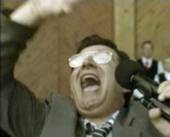 4. Мимика   Неем.2:1-2

        а. Должна быть естественной

        б. Избегайте слишком активной   
             мимики
5.Жесты       Деян.13:16


          а. Жесты тоже должны быть естественными

        б. Избегайте угрожающих жестов

         в. Полная неподвижность тоже может препятствовать      
             эффективной передаче Божьей вести

          г. Следует помнить, что недостаток      
              жестов воспринимается легче,
               чем избыток
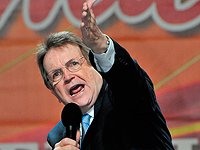 Старайся представить себя Богу достойным, делателем неукоризненным, верно преподающим слово истины.
2 Тим. 2:15